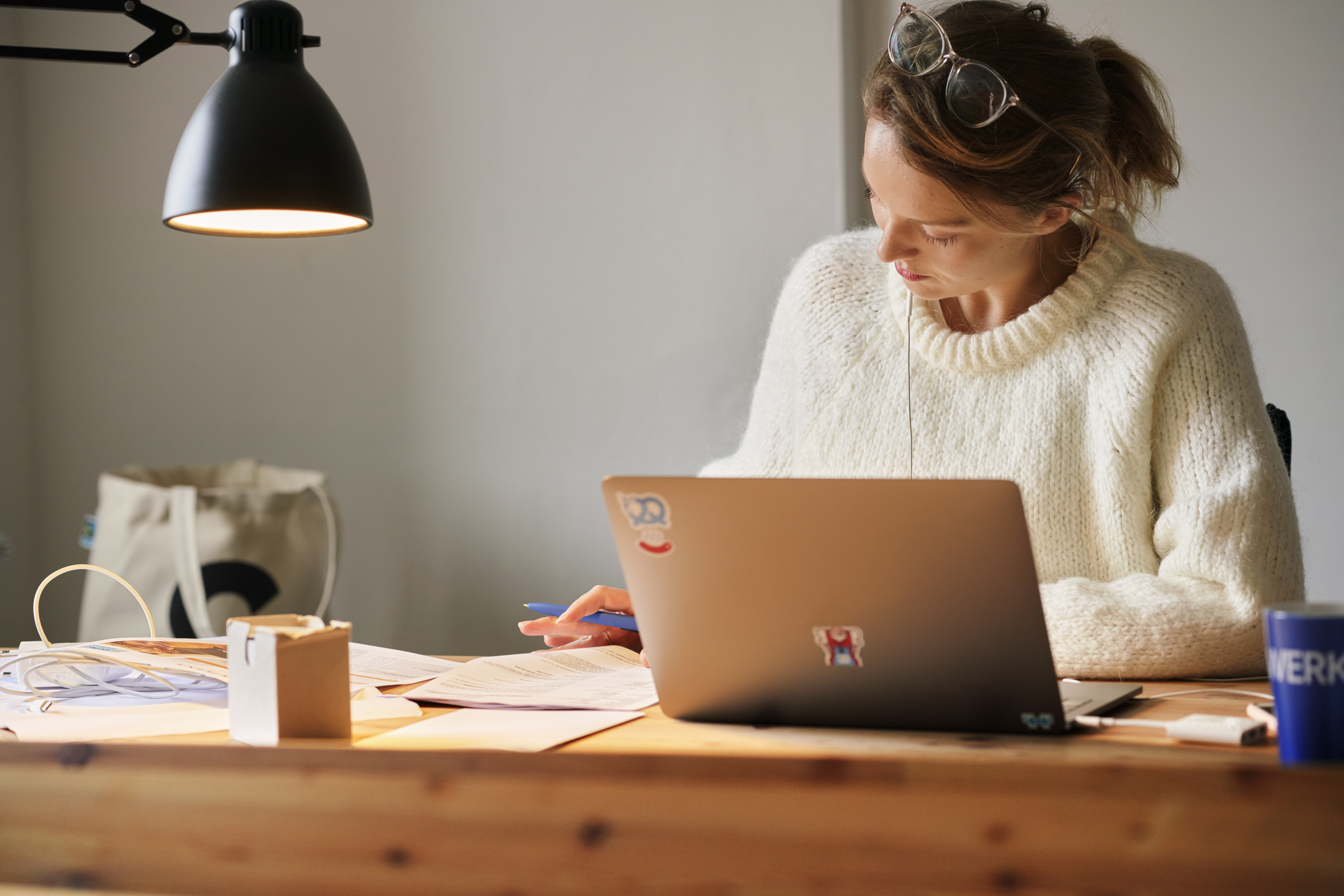 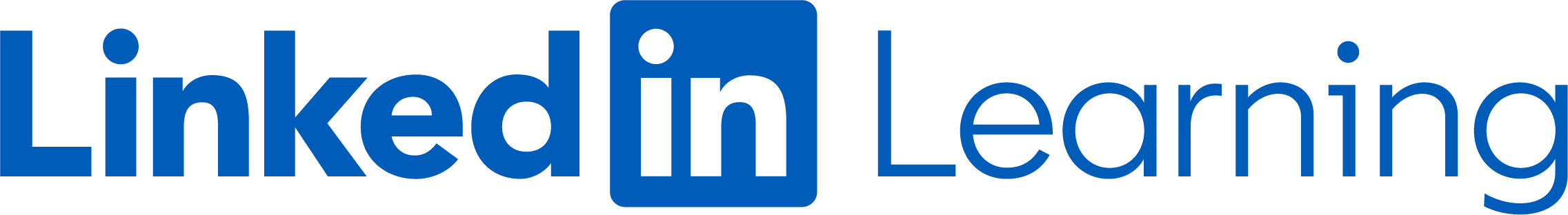 Une plateforme de formation en ligne personnalisée et engageante pour les personnes en recherche d’emploi
Présentation de LinkedIn Learning pour le développement du personnel
Cours disponibles
_____
Business

Recherche d’emploi
Microsoft Office
Gestion de projets
Service client
Préparation aux certifications : PMP®, NASBA, etc.
Marketing digital
… et bien plus

Technologie

Cloud computing
Science des données
Infrastructure SI
CompTIA
Développement web
… et bien plus

Contenu publicitaire

CAO
Suite Adobe
UX design
Vidéographie
Photographie
… et bien plus

*Hébergez votre propre contenu dans notre médiathèque
Notre rôle
Apporter aux personnes sans emploi les compétences nécessaires pour saisir des opportunités.
Donner aux autorités publiques les moyens d’intensifier et de suivre les actions de développement du personnel.
Fournir aux conseillers des cours d’excellente qualité et leur donner les moyens administratifs de générer des résultats qui dépassent la formation en présentiel.
Notre mission : aider les personnes en recherche d’emploi à trouver du travail.
Grâce à LinkedIn Learning, les personnes en difficulté peuvent :
Apprendre à maîtriser les technologies et les compétences interpersonnelles les plus demandées.
Bénéficier de recommandations adaptées à leur niveau et à leurs objectifs personnels, fondées sur les tendances du secteur.
Accéder à des formations à tout moment, sur ordinateur ou mobile, en ligne ou hors ligne.
Décrocher des certifications et étoffer leur profil sur le plus grand réseau professionnel au monde.
« J’ai obtenu mes trois premiers emplois grâce à LinkedIn. Il n’y a pas meilleur endroit pour développer son réseau, acquérir de nouvelles compétences et trouver du travail. »
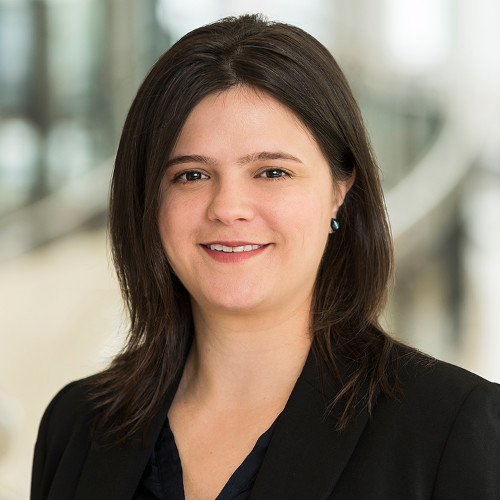 Gabriela Castro 
Coordinatrice de projets financiers
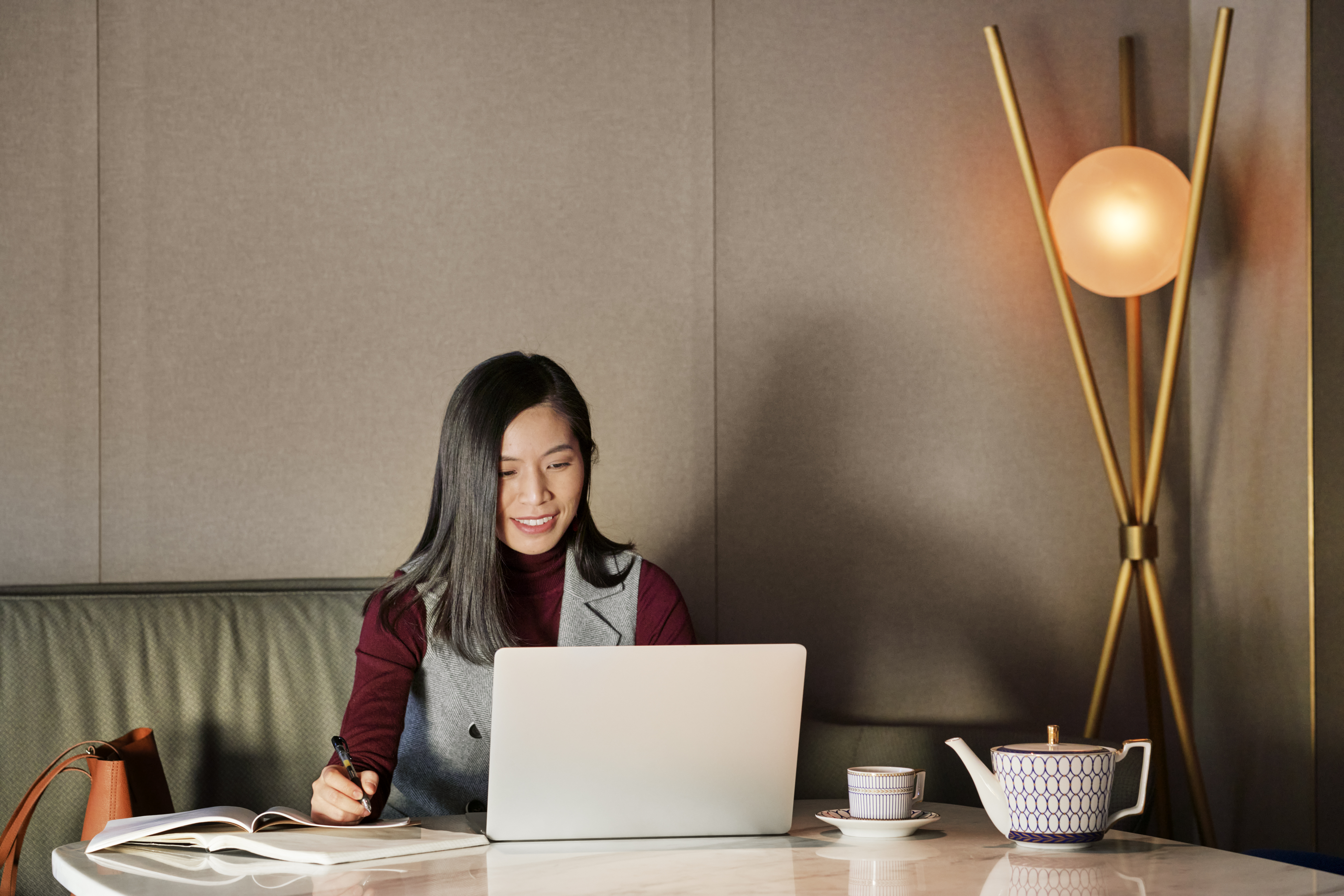 Atouts clés pour nos partenaires
Suivez l’évolution des travailleurs et leur préparation au monde du travail : les informations fournies par LinkedIn vous permettent de savoir qui recrute et quelles compétences font défaut.
Bénéficiez de données en temps réel sur les compétences : identifiez les besoins de formations ciblées en accédant à des données en temps réel sur les compétences dans votre région.
Accédez à du contenu collaboratif de qualité : nous ajoutons chaque semaine plus de 60 cours collaboratifs aux quelque 16 000 cours de notre catalogue, tous dispensés par des spécialistes de leur secteur. Nos cours sont disponibles en anglais, espagnol, allemand, français, japonais, mandarin et portugais.
Hébergez vos propres cours : importez vos vidéos et documents pour compléter la médiathèque LinkedIn Learning.
« LinkedIn et les organismes publics pour l’emploi partagent le même objectif : connecter chaque personne aux opportunités existantes. Ce partenariat nous aide à remplir notre mission. »
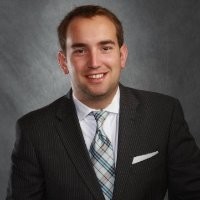 Charlie Terrell
Directeur, National Labor Exchange
National Association of State Workforce Agencies
Vous voulez en savoir plus ? Rendez-vous sur learning.linkedin.com.
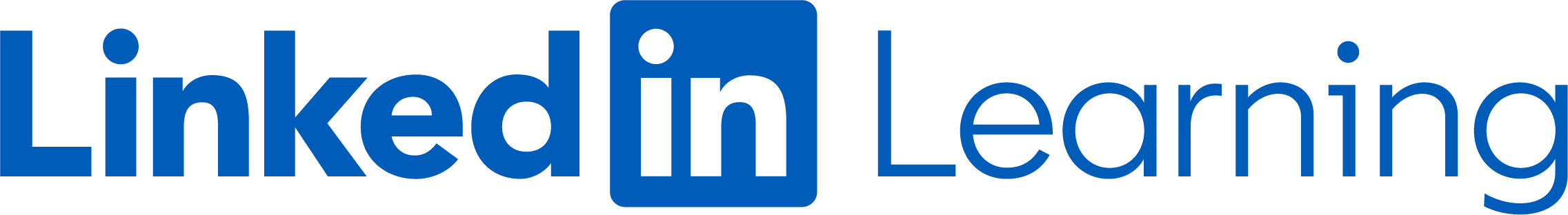